Εισαγωγη : μορφες - ειδη  κατοικιων
Παρaγοντες που καθορiζουν τη μορφh  κατοικιων - οικισμων
ΜΟΡΦΗ – ΕΠΙΠΕΔΟ  ΟΙΚΟΝΟΜΙΑΣ
ΠΟΛΙΤΙΚΕΣ  ΔΟΜΕΣ
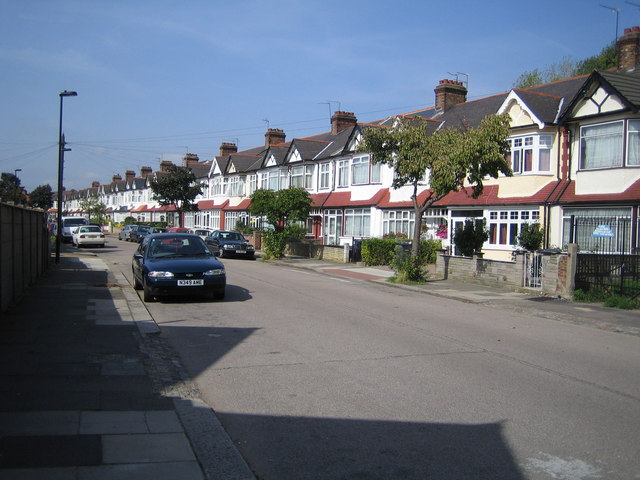 κρατικός έλεγχος της γης
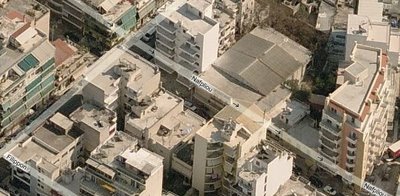 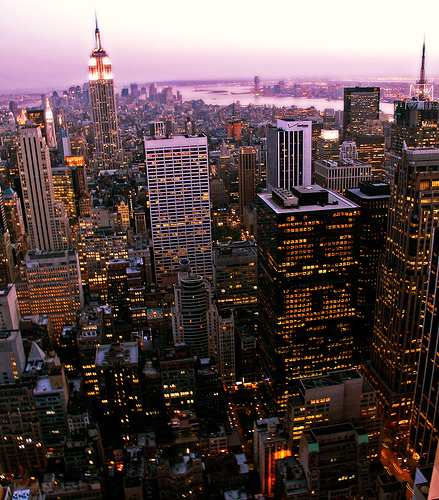 μικροϊδιοκτησία
ΠΟΛΙΤΙΣΜΙΚΕΣ  ΑΞΙΕΣ
πολιτισμική αξία Αμερικής : το μεγάλο – το εντυπωσιακό
Παρaγοντες που καθορiζουν τη μορφh  κατοικιων - οικισμων
ΤΕΧΝΟΛΟΓΙΑ 
ΟΙΚΟΝΟΜΙΑ
εργατικό κόστος
οργανωμένη –εξορθολογισμένη οικιστική παραγωγή
προκατασκευή
χαμηλό κόστος εργασίας
στασιμότητα στην τεχνολογία παραγωγής
τεχνικές βασισμένες στα εργατικά χέρια
Παρaγοντες που καθορiζουν τη μορφh  κατοικιων - οικισμων
ΦΥΣΙΚΕΣ ΠΗΓΕΣ ΤΟΠΟΥ
Κατασκευές από : 
ξυλεία
λιθοδομή 
σκυρόδεμα
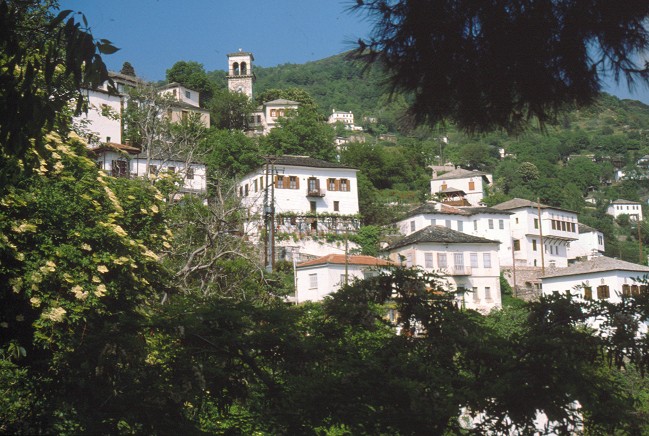 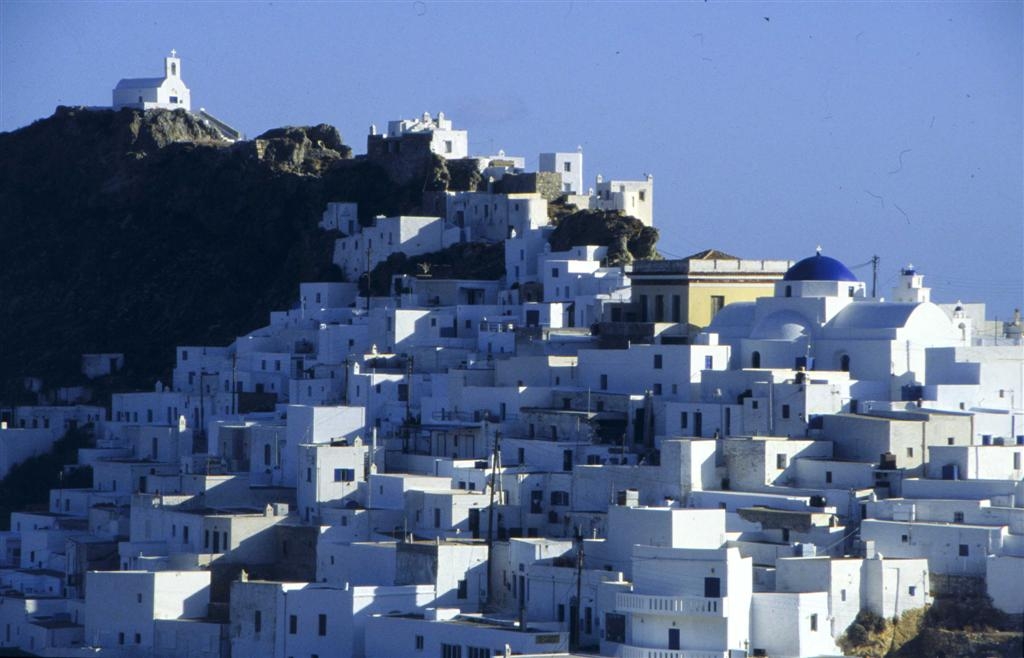 ΠΕΡΙΒΑΛΛΟΝΤΙΚΕΣ ΣΥΝΘΗΚΕΣ ΤΟΠΟΥ
Πολλές χιονοπτώσεις                    κεκλιμένες στέγες
Ανομβρία                                       επίπεδα δώματα
Παρaγοντες που καθορiζουν τη μορφh  κατοικιων - οικισμων
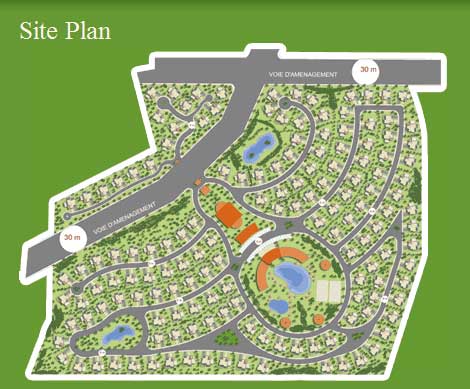 Περιοχή κατοικίας
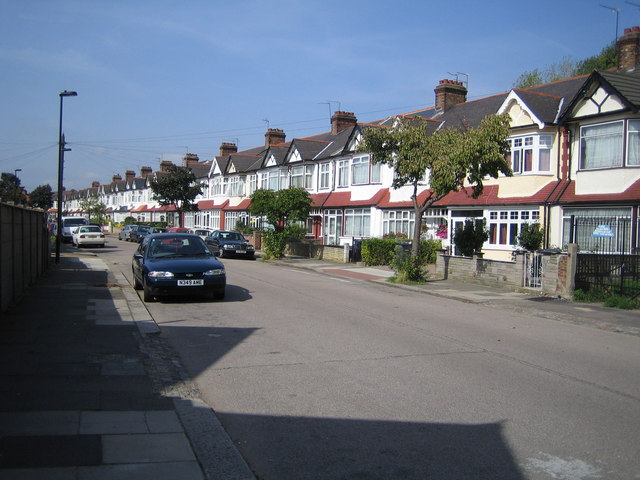 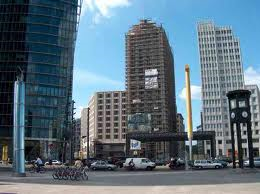 Περιοχή εμπορίου
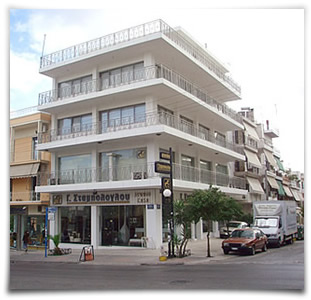 Ανάμιξη των χρήσεων